ШКОЛА КОРРЕКЦИОННОЙ ПЕДАГОГИКИ
«Нарушения опорно-двигательного аппарата и речи, 
как вторичные проявления перинатальной энцефалопатии»
Савельева Я. И., Сергель Т. Н. – учителя-логопеды
 высшей квалификационной категории
МБДОУ «Детский сад компенсирующего вила № 2»
«Энцефалопатия» - в дословном переводе «страдания мозга».
Энцефалопатия – синдром, возникающий при многих заболеваниях, когда нарушается динамика высших функций головного мозга: память, внимание, речь, адекватное поведение и мышление.
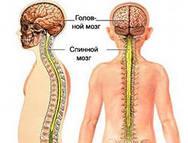 ПЭП (перинатальная энцефалопатия)
ставится  с первых дней после рождения ребёнка
Показатели ПЭП - нарушения нервной регуляции:
 гипо- и гипертонус мышц,
кривошея,
дефицит или малые резервы безусловных (врождённых) рефлексов,
косоглазие,
ГГС (повышенное внутричерепное давление),
синдром дыхательных расстройств…
гипоксию, которая вызывает асфиксию  плода и новорожденного; 

инфекции различной этиологии; 

резус-конфликт;

радиационные воздействия;

токсические воздействия;
 
стрессовые воздействия;

 травмы, полученные ребёнком в процессе рождения.
гипоксию, которая вызывает асфиксию  плода и новорожденного; 

инфекции различной этиологии; 

резус-конфликт;

радиационные воздействия;

токсические воздействия;
 
стрессовые воздействия;

 травмы, полученные ребёнком в процессе рождения.
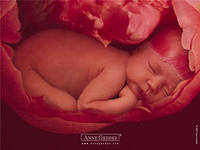 1-ая группа риска по возникновению
 патологии ЦНС:
недоношенные младенцы,
новорождённые с большой массой тела (более 4 кг.),
дети, родившиеся при быстрых родах
 (первые менее 6 часов, повторные – менее 4 часов),
 в затяжных родах, 
с помощью оперативных пособий при родах 
(кесарево сечение и пр.), 
в ягодичном предлежании.
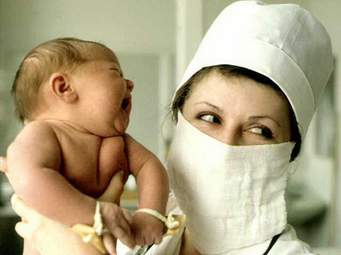 спинальное повреждение
нестабильность шейных позвонков
состоянии хронической травмы нерва позвоночной артерии
хроническая недостаточность всего мозгового
 кровообращения.
задержка созревания высших функций мозга
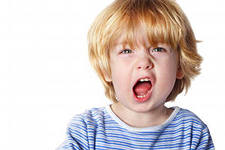 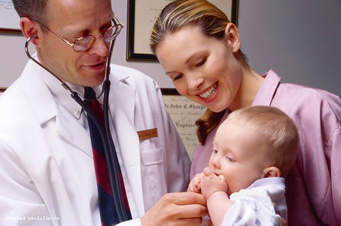 Успешная реабилитация детей с ПЭП  и ММД возможна и необходима!!!
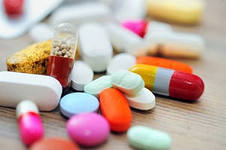 Соматические и вегетативные нарушения функций 
у детей с перинатальной энцефалопатией и ММД
Онтогенетически (в процессе развития)
А)        в норме
Б) при отклонении
позвонки 
сдвинуты
позвоночник
позвоночная артерия
чувствительный нерв
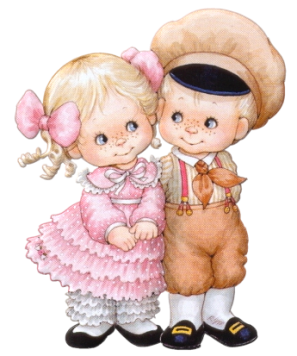 Речь – важнейшая функция  мозга,
 на основе которой организуются другие
 высшие психические функции:
 память, внимание, мышление и другие.
спинальное повреждение
задержка речевого развития
Архитектура (программа) устной и письменной речи 
формируется  в области лобных долей ценра Брока.
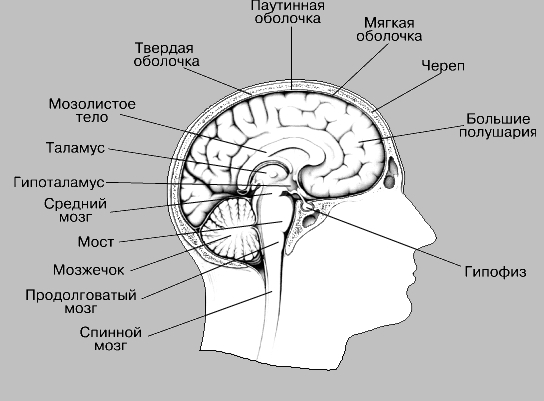 Реабилитационная работа 
предусматривает

правильную диагностику, лечение и коррекцию ОДА и речи, включающую тренировку мышц шейного отдела позвоночника;
 реабилитацию на всех этапах непосредственной деятельности педагогического персонала с детьми;
3) совместную коррекционную     деятельность с родителями:
Обучение и информирование родителей.
Оказание методической помощи.
 Формирование положительного психологического настроя.